Spelling Bee
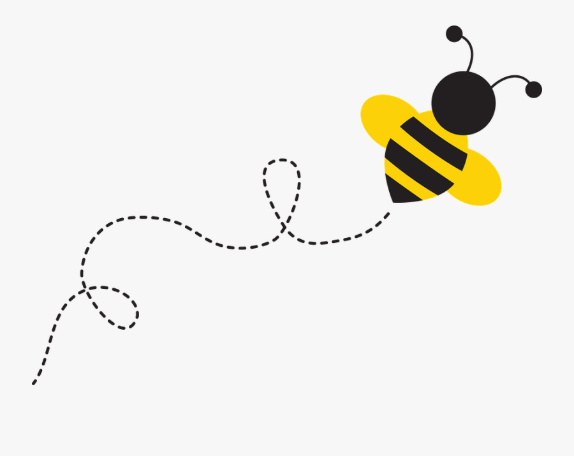 Spelling Bee
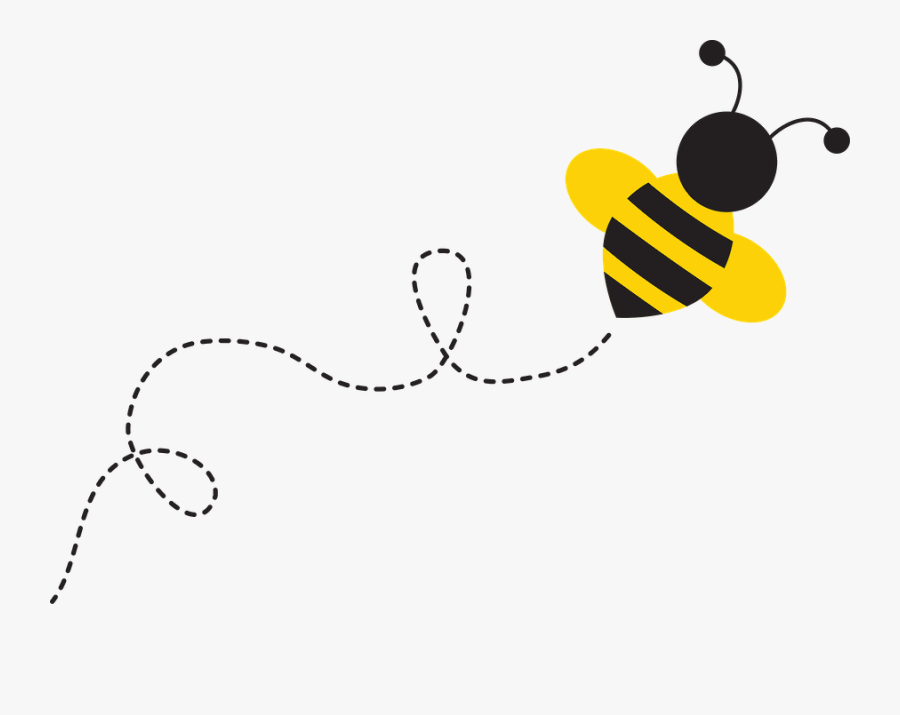 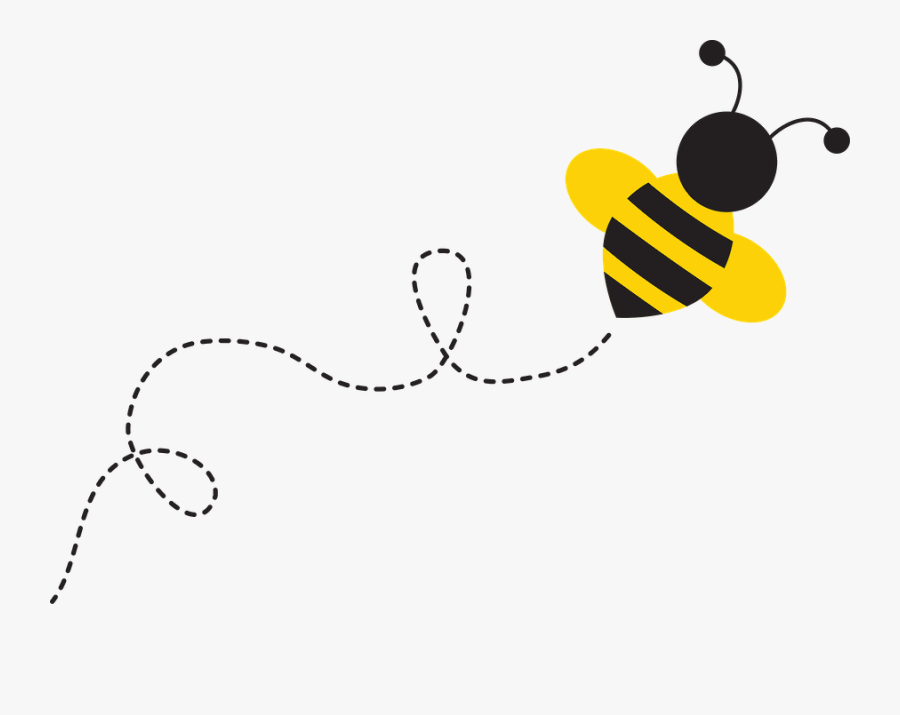 You will need to have the sound on and turned up for this game.
Click play on the audio recordings to hear the word you are to spell. The audio will say a word and then repeat that word in a sentence.


Once you have completed spelling the word, click on the PowerPoint to reveal the answer. You can write on a piece of paper or spell it aloud. 
See if you spelled the word correctly! 
The presentation begins with very easy words and progresses into some harder, more commonly misspelled words. 
Have fun!
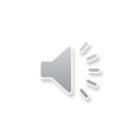 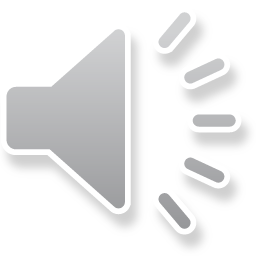 BAKE
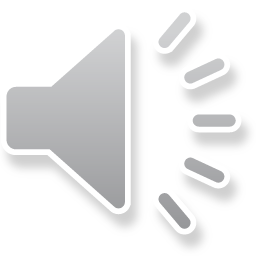 FRIED
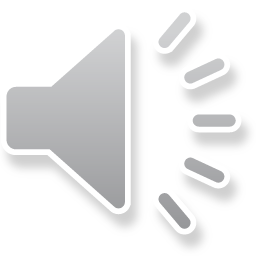 RIP
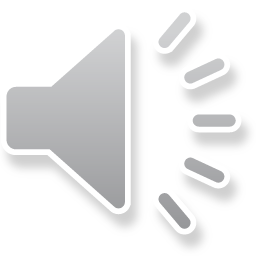 SEA
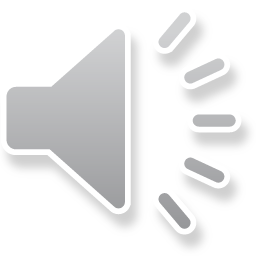 CHASE
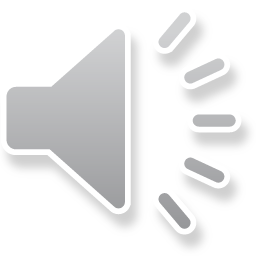 BUMBLE BEE
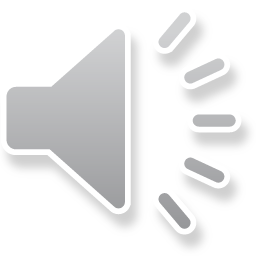 COUNTING
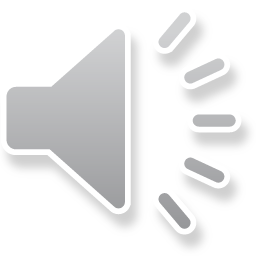 TENTH
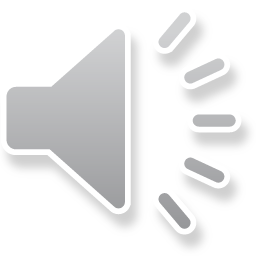 STRETCH
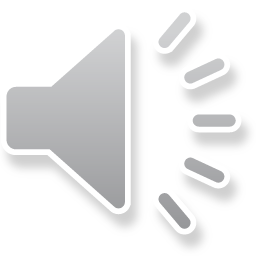 HAPPEN
Medium-level spelling words
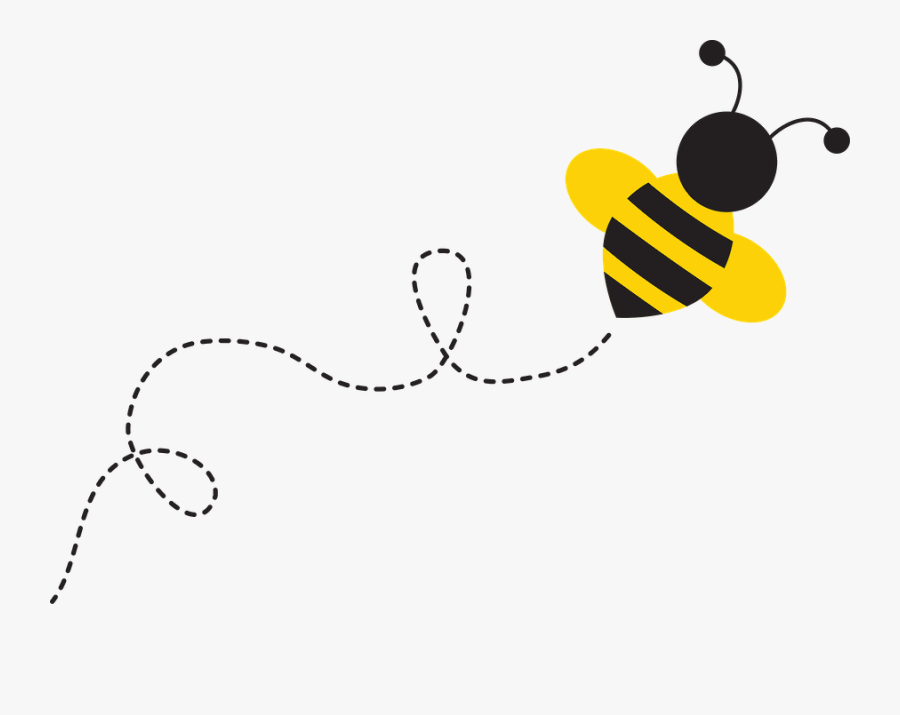 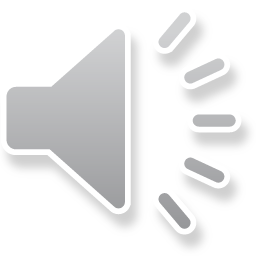 FEVER
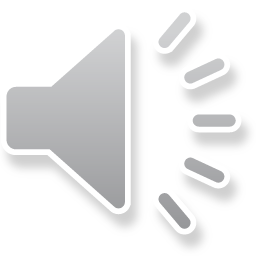 EVENING
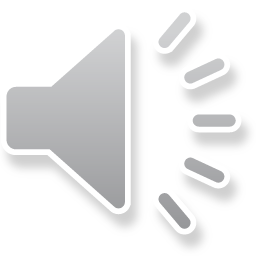 LIBRARIES
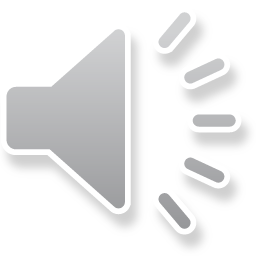 PIONEER
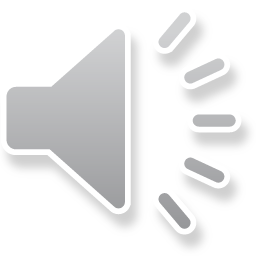 LAUGHTER
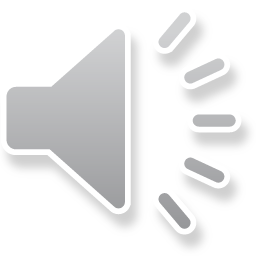 INVENTOR
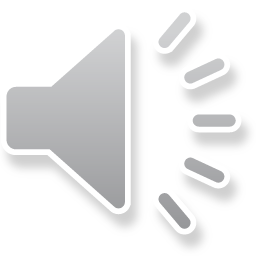 MESSAGE
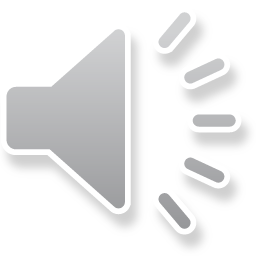 ESPECIALLY
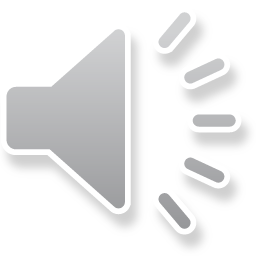 VACUUM
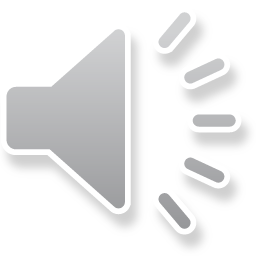 PERSUADE
Harder-level spelling words
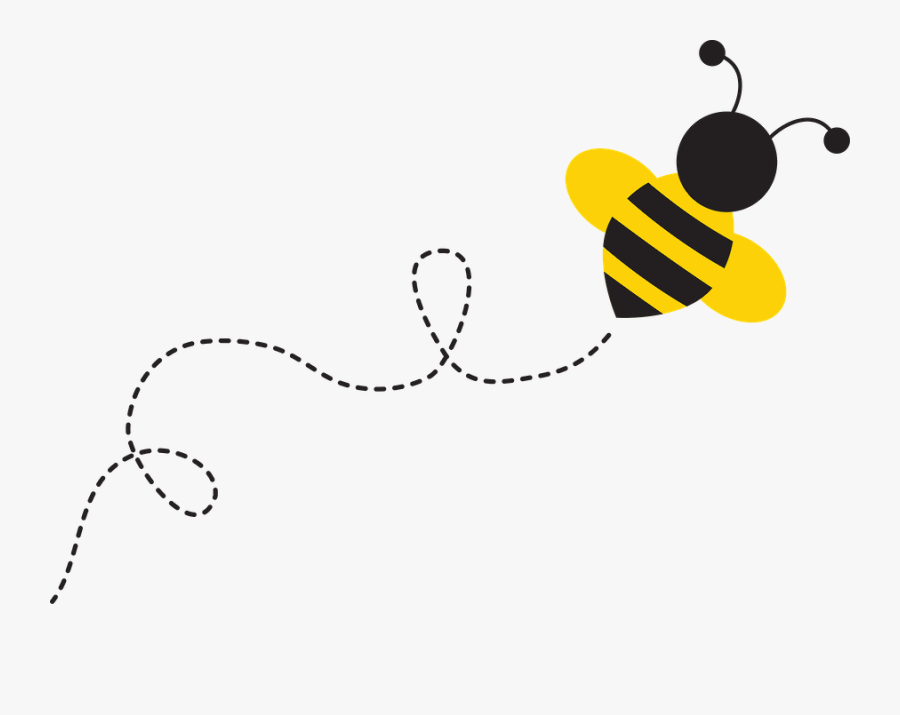 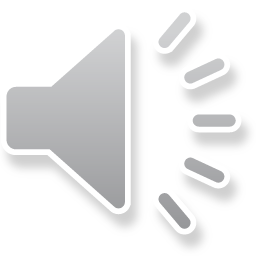 AUTHORITY
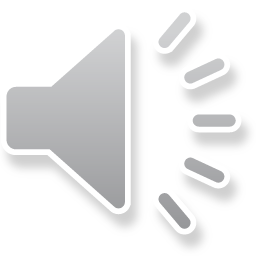 CONSEQUENTLY
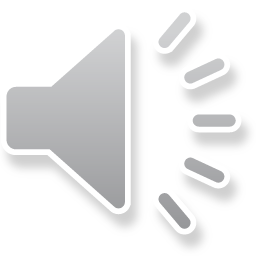 PHANTOM
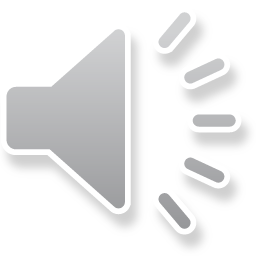 ADVANTAGEOUS
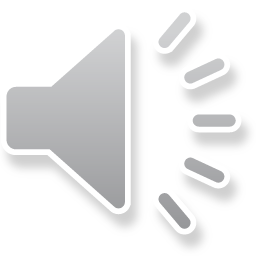 PARALLEL
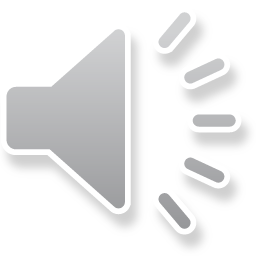 CELERY
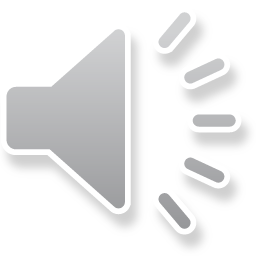 SOUVENIR
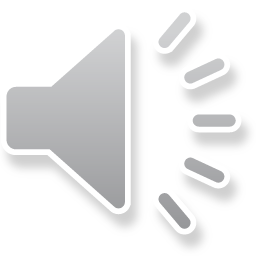 QUESTIONNAIRE
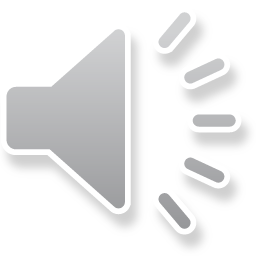 DEFICIENCY
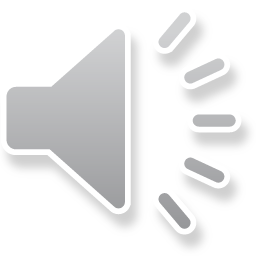 RECTANGULAR
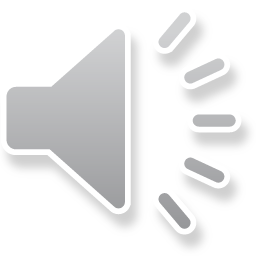 MALADY
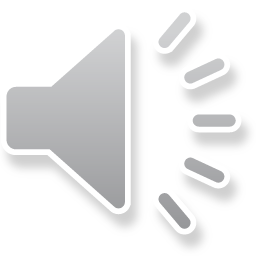 OMINOUS
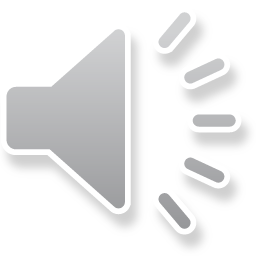 UBIQUITOUS
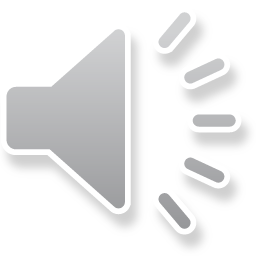 VIVACIOUS
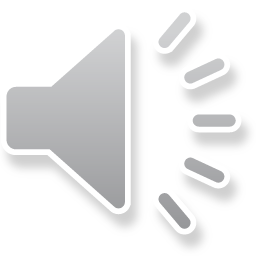 POTPOURRI
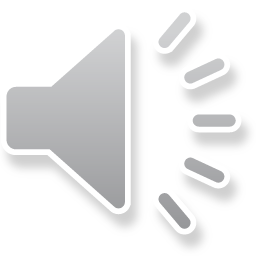 HANDKERCHIEF
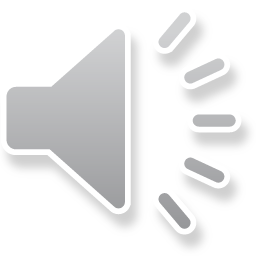 PRONUNCIATION
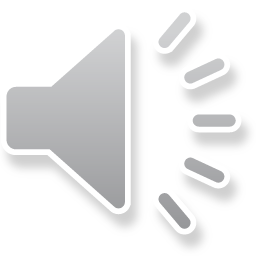 PHARAOH
Difficult-level spelling words
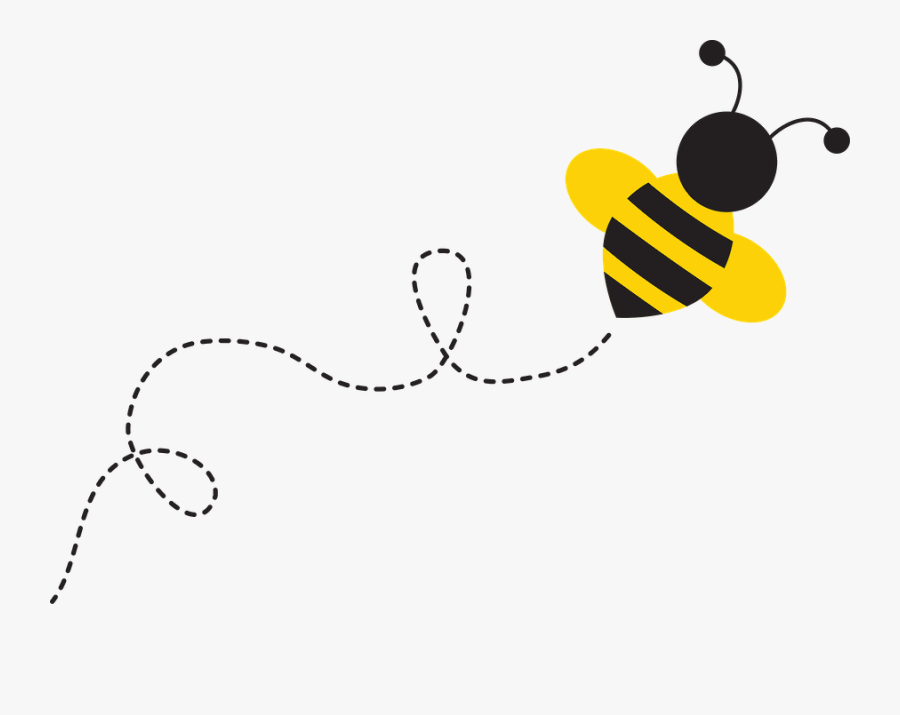 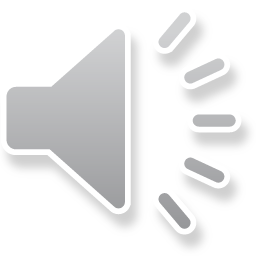 EUDAEMONIC
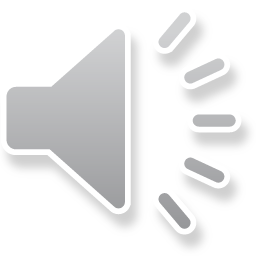 ODONTALGIA
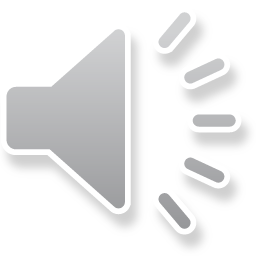 LOGORRHEA
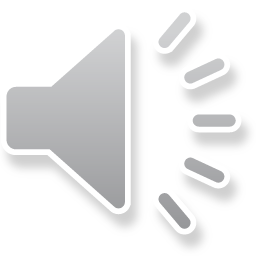 PROSPICIENCE
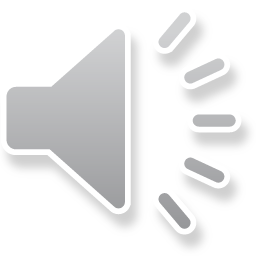 CYMOTRICHOUS
Bonus Word
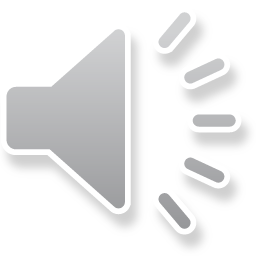 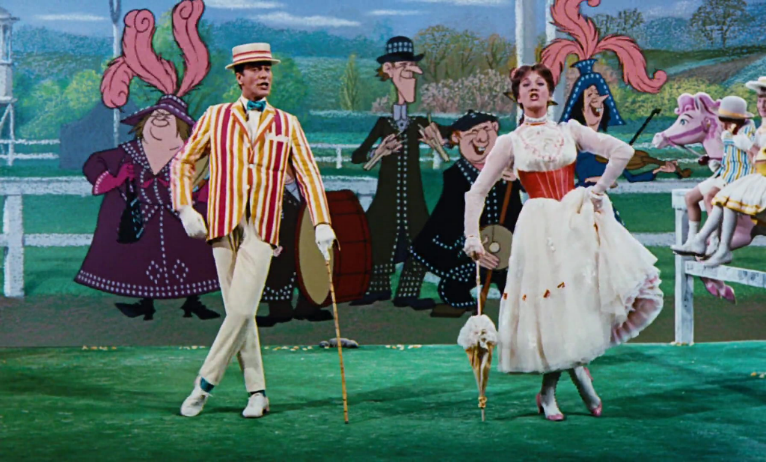 SUPERCALIFRAGILISTICEXPIALIDOCIOUS
Find Us on the Web
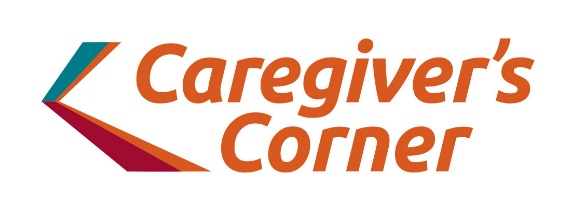 For more information, resources and helpful videos visit the McCormick Care Group “Caregiver’s Corner” website 

Like us on Facebook“McCormick Dementia Services”

Subscribe to our YouTube channel “McCormick Care Group”
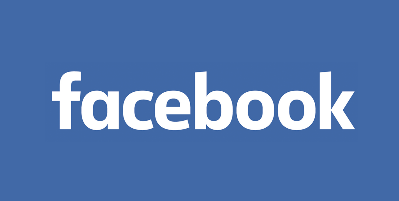 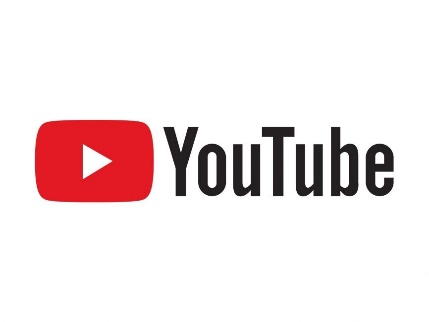